Rubrik

Text
Agenda:
Text
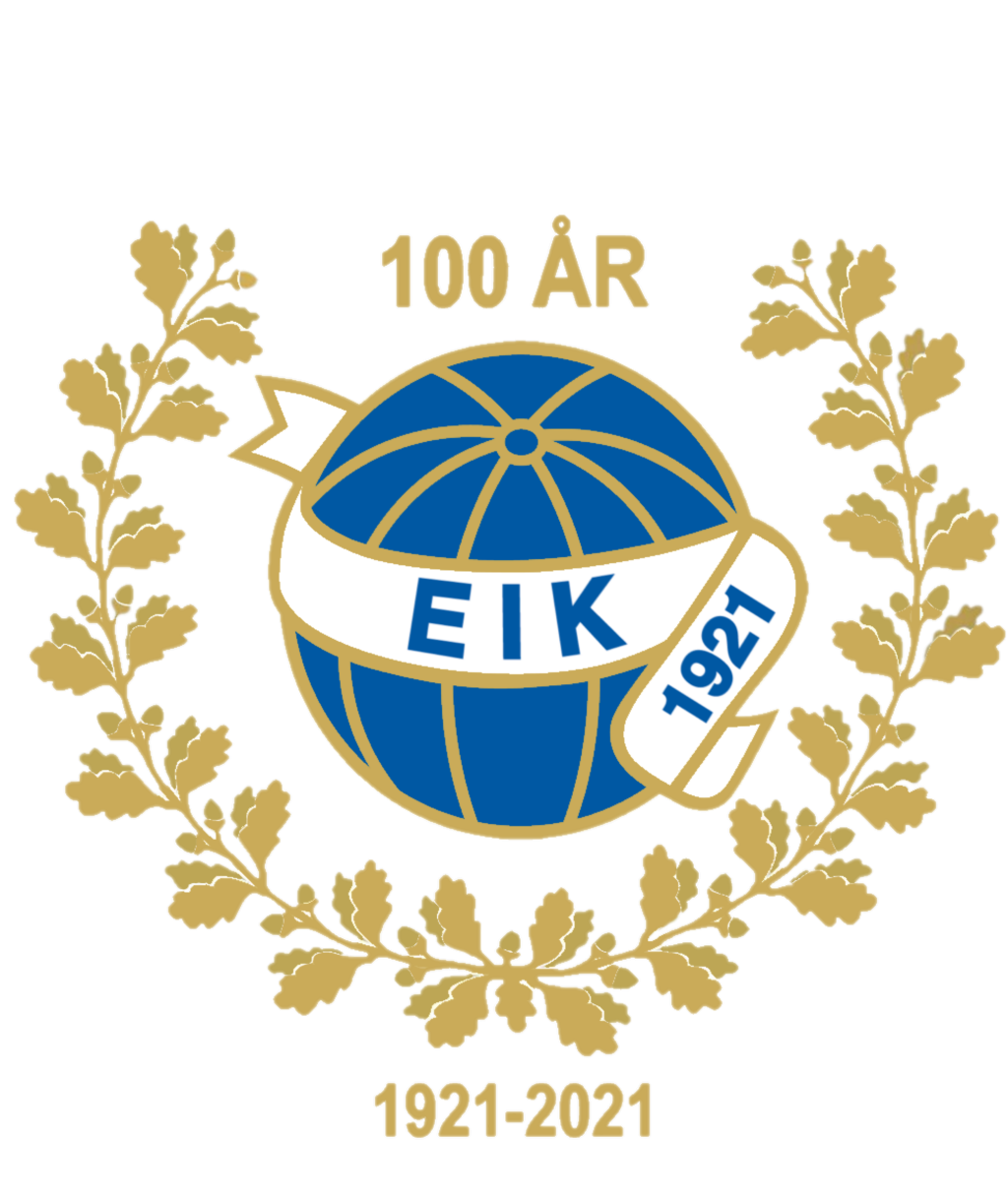 Rubrik

Text
Agenda:
Text